Fire Inspection and Code Enforcement
8th EditionInspector I
Chapter 7 — Means of Egress
Learning Objective 1
Describe means of egress systems.
7–1
Know the importance of means of egress for life and safety.
(Cont.)
7–2
Know the importance of means of egress for life and safety.
7–3
Know the common factors still being cited despite improvements in fire protection and code revisions.
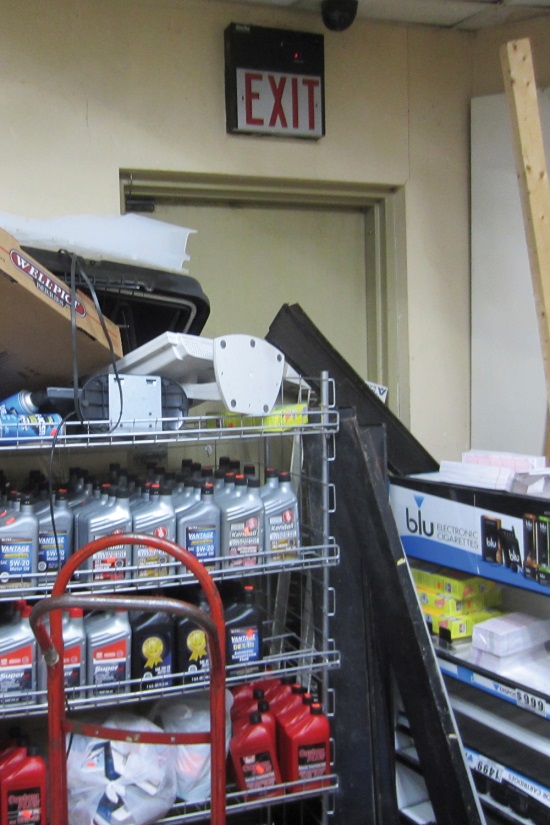 Courtesy of Rich Mahaney and Scott Strassburg
7–4
Means of egress is one of the most important factors inspectors must consider.
7–5
Means of egress systems rely on a number of subsystems to protect and guide occupants during their escape.
7–6
According to NFPA® 101 ®, Life Safety Code®, the means of egress system may pass through a variety of places.
7–7
The means of egress must terminate in a public way or an area of refuge.
(Cont.)
7–8
The means of egress must terminate in a public way or an area of refuge.
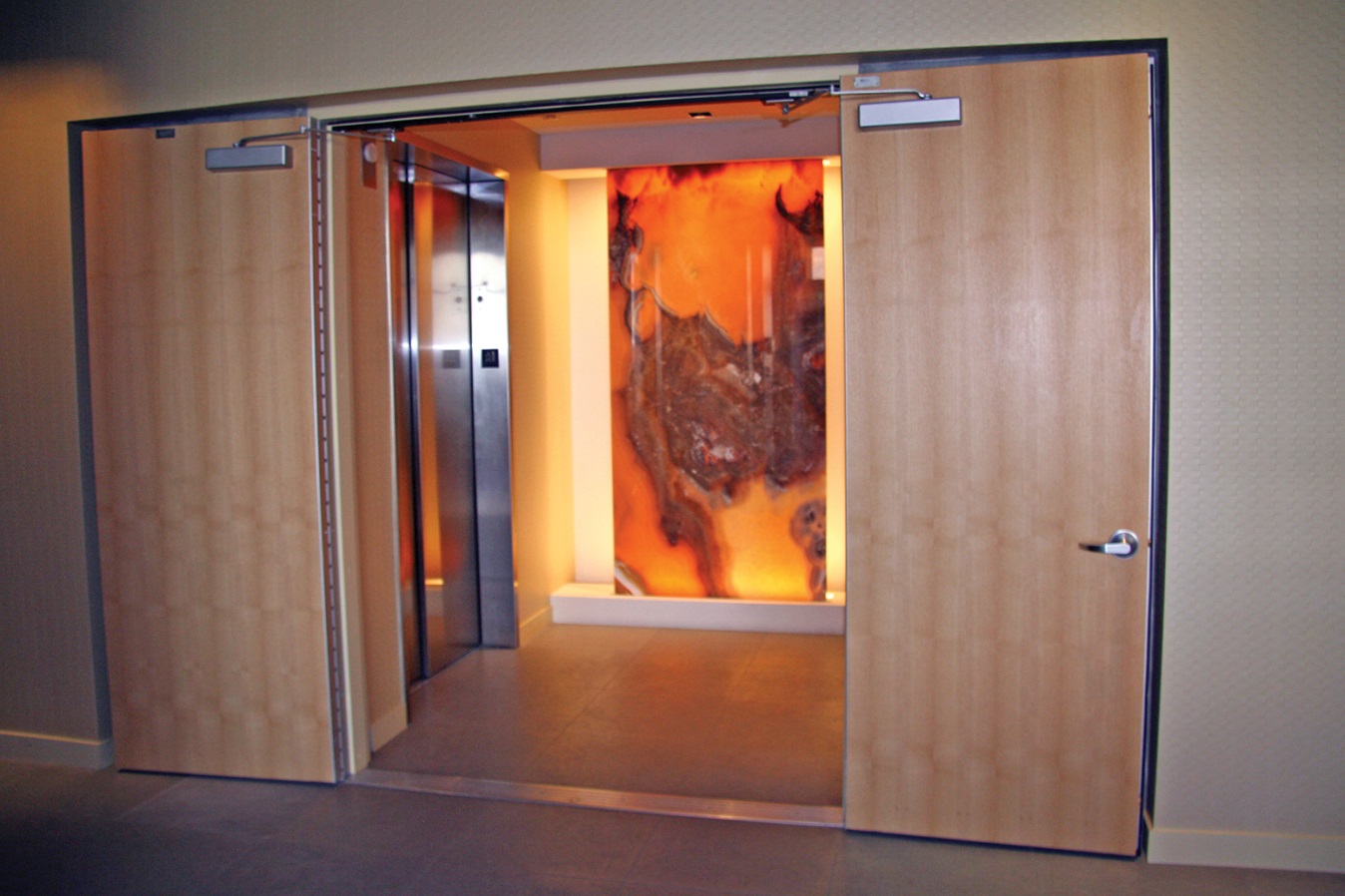 (Cont.)
7–9
The means of egress must terminate in a public way or an area of refuge.
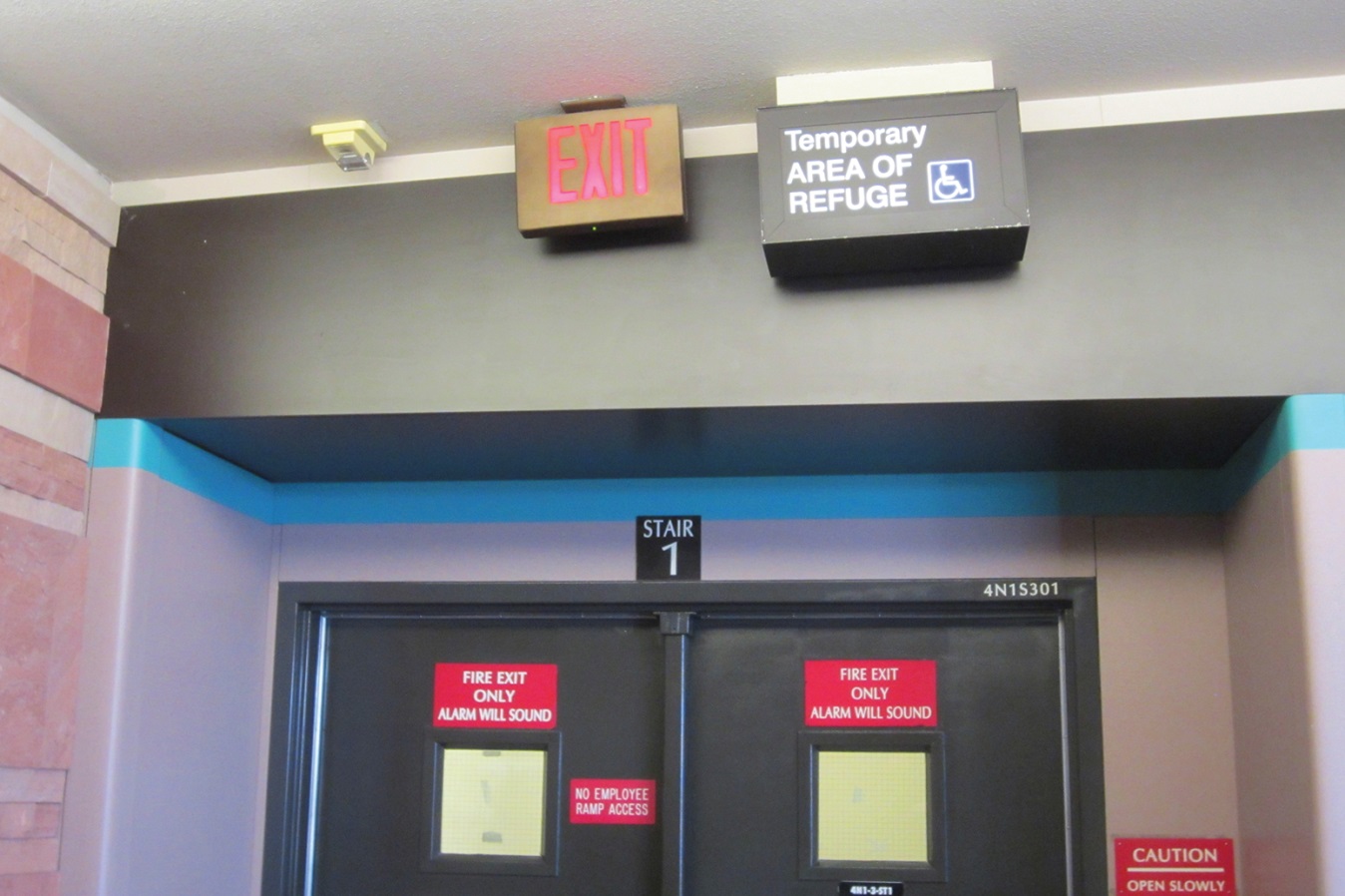 7–10
Be aware of the ways the ADA requirements may affect areas of refuge.
7–11
All of the elements of a means of egress must be free from obstructions and combustible materials.
(Cont.)
7–12
All of the elements of a means of egress must be free from obstructions and combustible materials.
7–13
Inspectors need to know the characteristics of exit passageways.
(Cont.)
7–14
Inspectors need to know the characteristics of exit passageways.
7–15
Understand how and why horizontal exits are used.
7–16
Becomes familiar with the basic types of horizontal exits.
7–17
Horizontal exits require fire walls or fire-barrier walls with at least a 2-hour fire-resistance rating.
7–18
Inspectors need to know the characteristics of smokeproof enclosures.
7–19
Exit discharges are the portion of a means of egress that is between the exit and a public way.
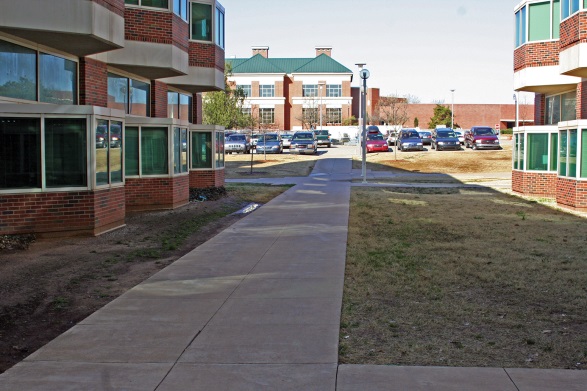 7–20
Inspectors have many responsibilities when it comes to components of means of egress.
7–21
Fire-resistance-rated assemblies and components provide occupants with separation from products of combustion.
7–22
Know the two most important life safety functions of doors.
7–23
NOTE
Exit doors also provide a means of access for fire and emergency services personnel.
7–24
Means of egress doors must be constructed so that the way of exit travel is obvious.
7–25
Understand model code requirements in new buildings.
7–26
Know the exit requirements for buildings with a higher level of significance.
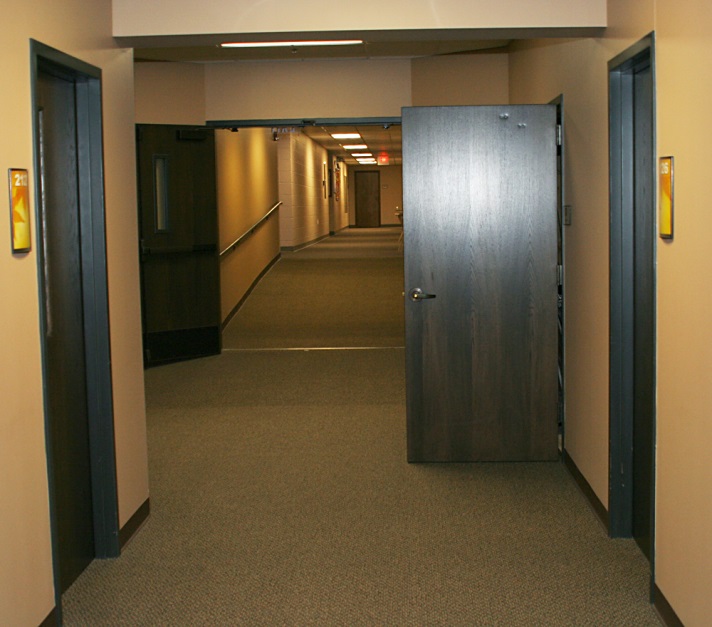 7–27
Building codes allow a variety of security options for entrance and egress doors.
7–28
Be familiar with common locking hardware.
7–29
Panic hardware may be required based upon occupancy classification and occupant load.
7–30
Model building codes define the types of door locks that may be installed.
7–31
Access controls allow occupants to egress freely while enabling the door to be secured from the outside.
7–32
Know the characteristics and requirements for delayed egress.
7–33
Know the characteristics and requirements for electromagnetic locks.
(Cont.)
7–34
Know the characteristics and requirements for electromagnetic locks.
7–35
Have a basic understanding of special locking situations.
7–36
Be familiar with self-closing doors and latching doors activated by alarms.
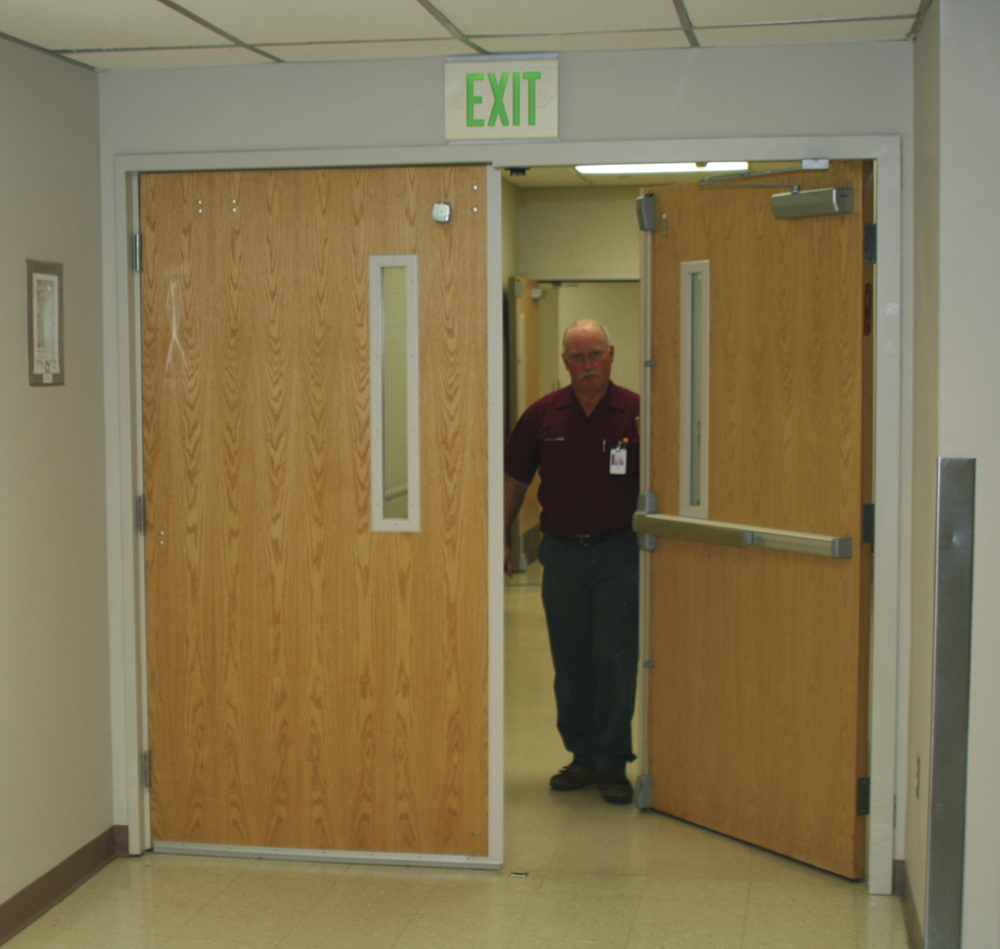 7–37
Be familiar with requirements for security bars or grilles.
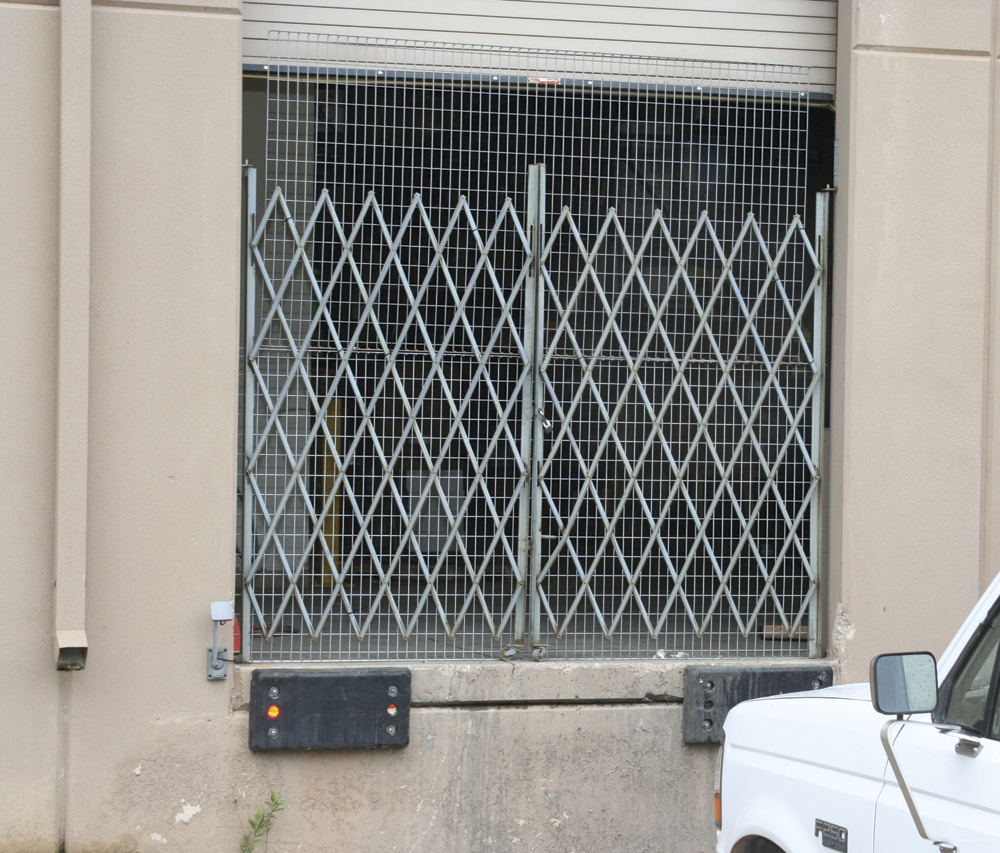 7–38
Fire-resistant-rated walls are used to separate designated exits from other parts of the building.
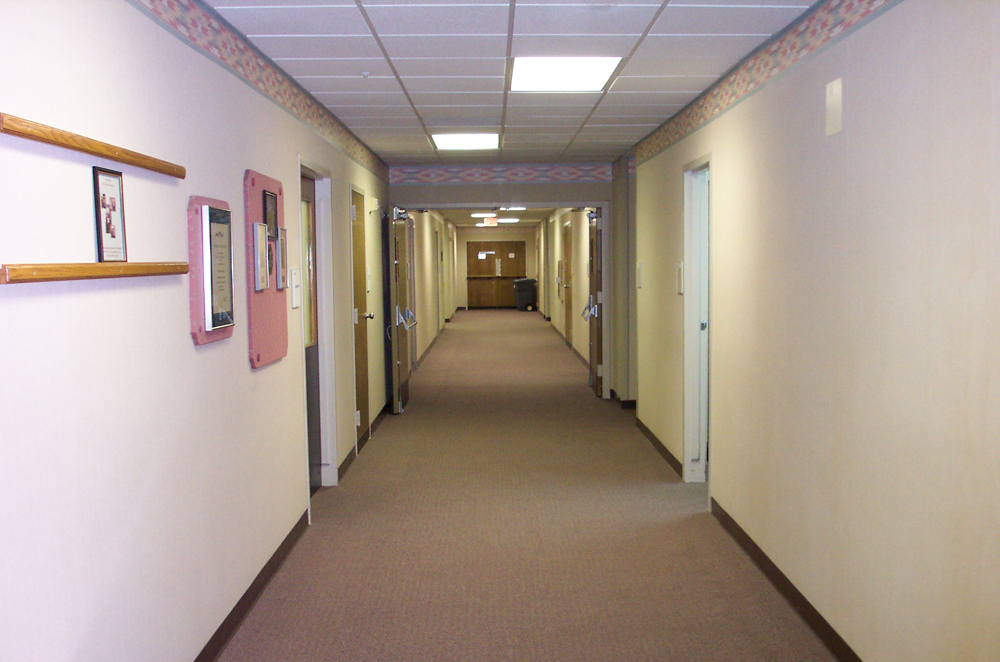 7–39
The type of occupancy group also dictates the wall finish.
7–40
The type of occupancy group also dictates the wall finish.
7–41
Ceilings complete the enclosure for the exit or exit-access corridor.
7–42
Floor coverings are a frequent source of concern due to the flammability of the materials.
7–43
Stairs that serve as part of the required means of egress must meet strict requirements.
(Cont.)
7–44
Stairs that serve as part of the required means of egress must meet strict requirements.
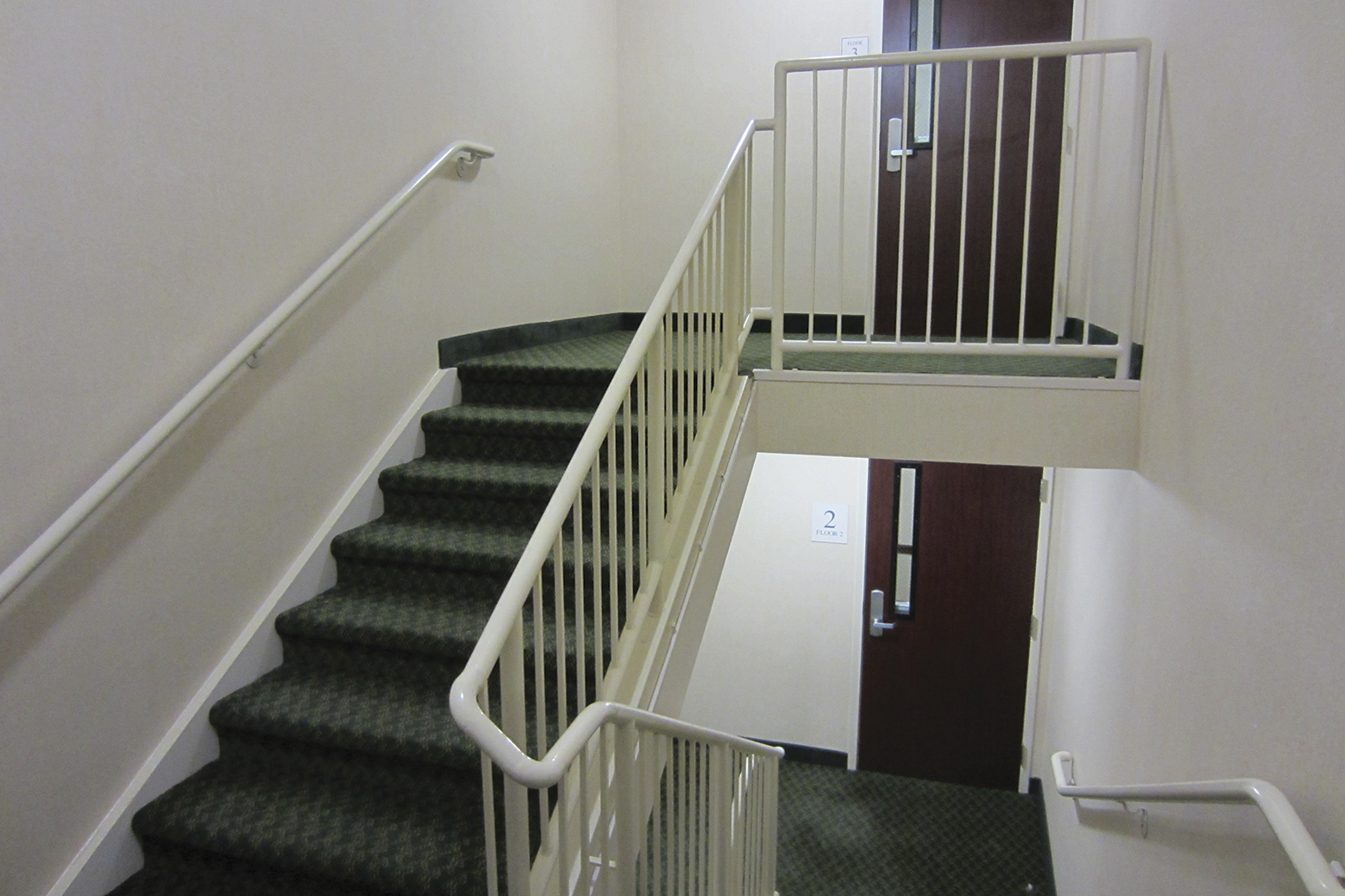 7–45
Fire-resistant construction must separate interior stairs from other parts of the building.
7–46
A self-closing and latching fire-resistance-rated exit door must protect any opening in the exit stairs.
7–47
Exterior stairs may serve as exit stairs if they meet the adopted code requirements for outside stairs.
7–48
Inspectors need to understand requirements for ramps.
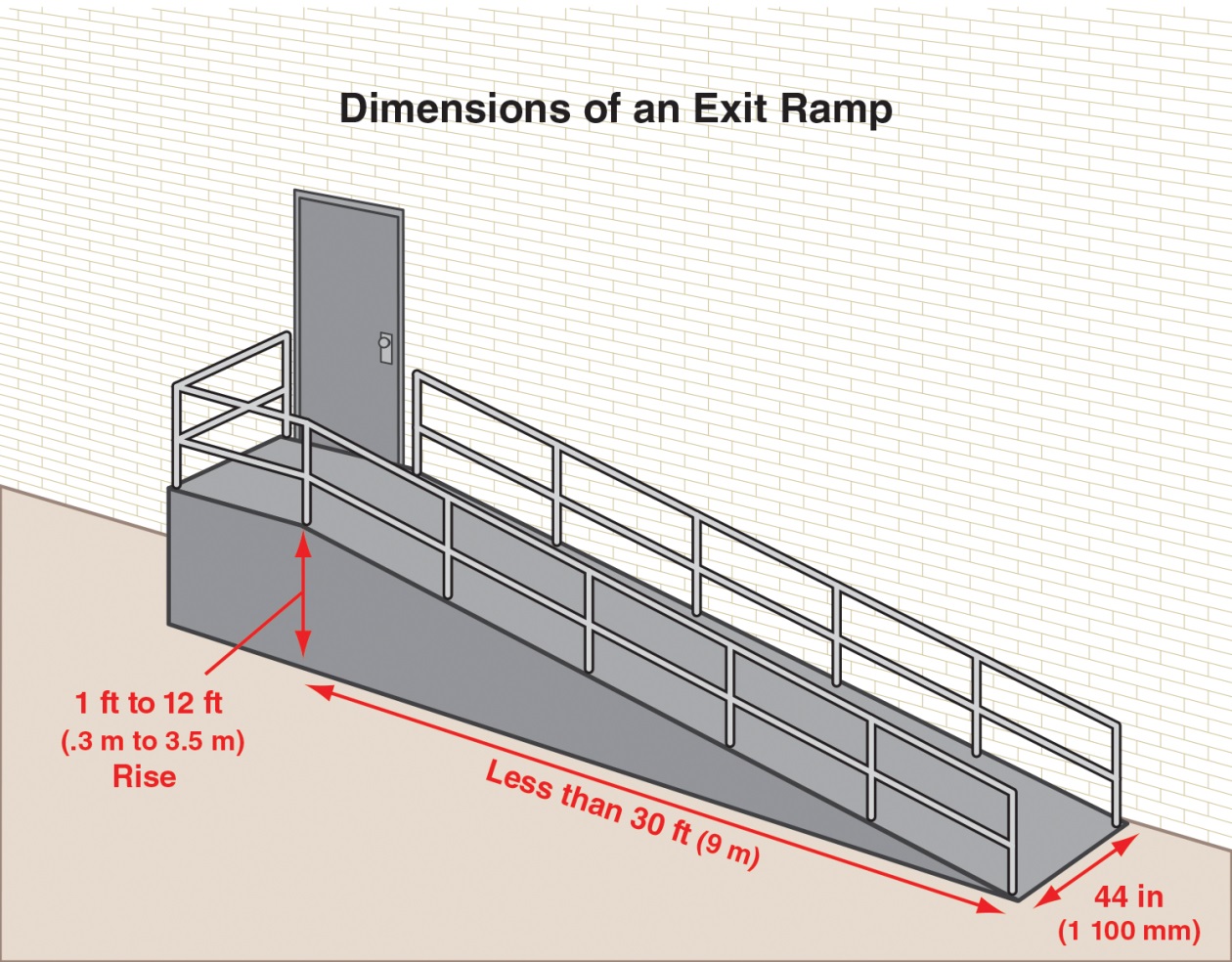 7–49
Know the characteristics and requirements for fire escape stairs, ladders, and slides.
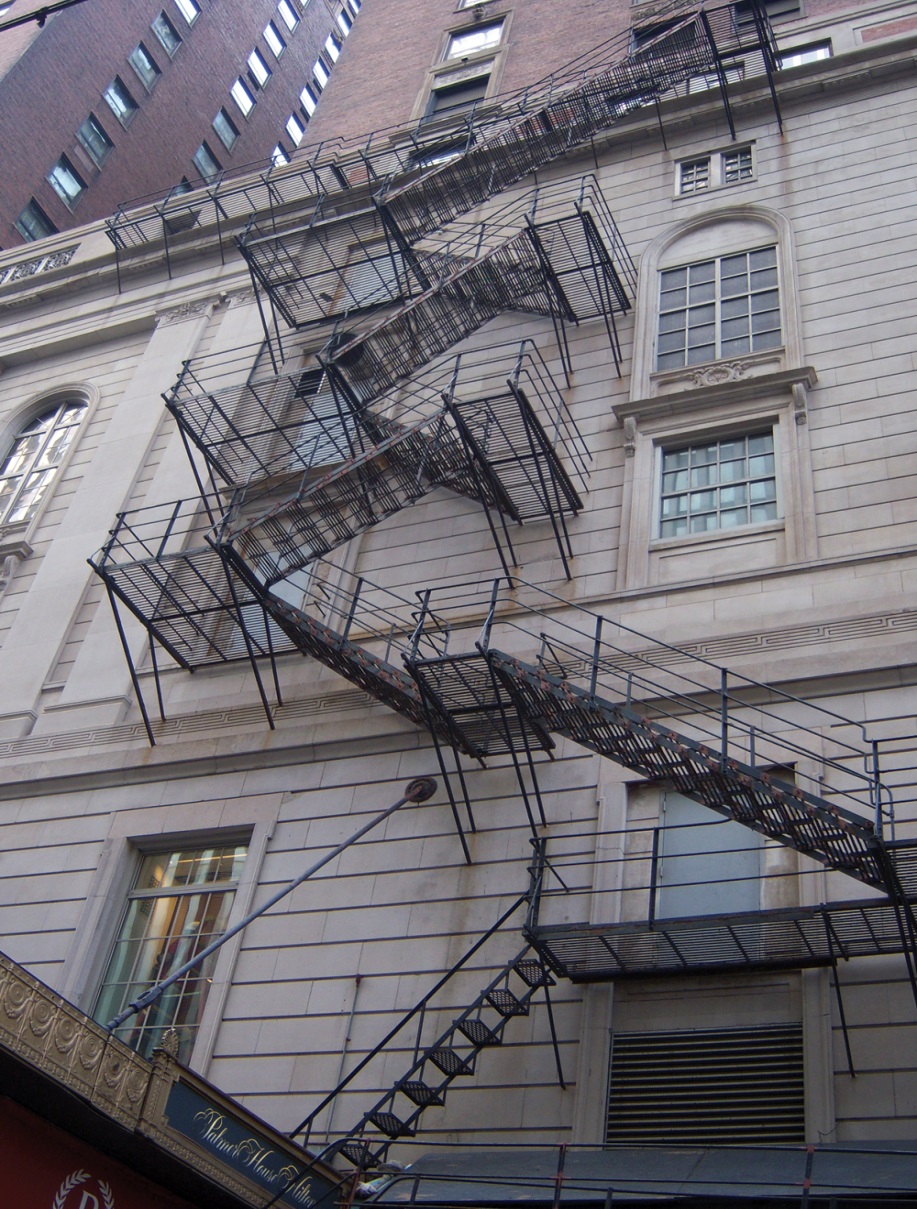 (Cont.)
7–50
Know the characteristics and requirements for fire escape stairs, ladders, and slides.
(Cont.)
7–51
Know the characteristics and requirements for fire escape stairs, ladders, and slides.
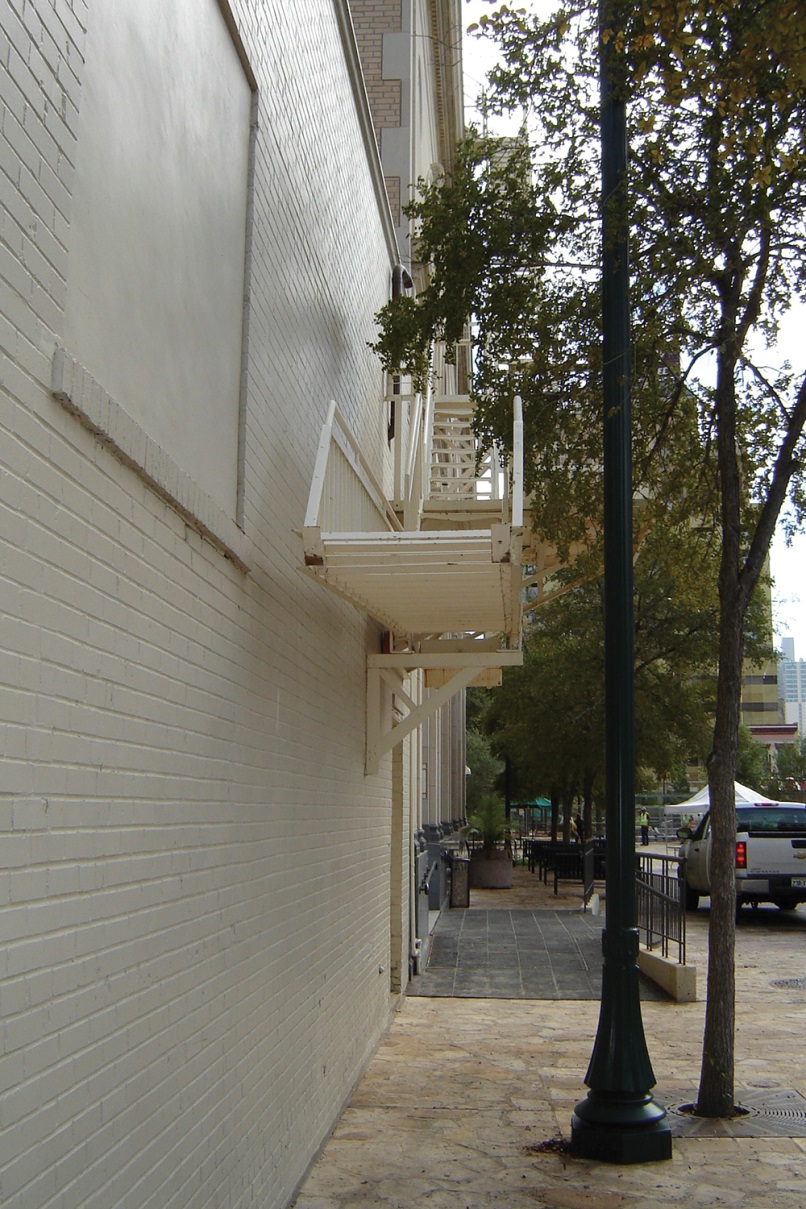 7–52
Know the requirements for exit illumination.
7–53
Know the requirements for emergency lighting.
7–54
Markings are signs that direct occupants to the nearest exit.
Courtesy of Dennis Marx
7–55
Exit signs may be wired into the building electrical system or be self-illuminating.
7–56
Know the requirements for floor proximity signs.
7–57
Be familiar with the test procedures for both the auxiliary power supplies and emergency lighting systems.
7–58
NOTE
IFC Section 604.5 requires the building owner to document the test results and make the records available to the inspector.
7–59
REVIEW QUESTION
What are the three elements of a means of egress?
7–60
Learning Objective 2
Explain the way to calculate occupant loads for a single-use occupancy.
7–61
Model codes help building officials or plans examiners in determining occupancy.
7–62
Inspectors need to understand occupant load.
7–63
Inspectors must be able to verify the occupant load of existing occupancies during field inspections.
7–64
NOTE
A change in occupancy classification should initiate a plans review and a new certificate of occupancy.
7–65
Know what information is required to determine occupant load.
7–66
One part of calculating occupant load is similar for each of the model codes.
7–67
Know where to find the maximum floor area allowances.
(Cont.)
7–68
Know where to find the maximum floor area allowances.
7–69
Understand the terms used when figuring “square feet per occupant”.
7–70
NOTE
There are other factors that affect the occupant load calculations beyond the locally adopted fire code. For example, bathroom facilities affect the number of people who can reasonably occupy a space. The inspector should check with the local building official before posting a new occupancy limit.
7–71
REVIEW QUESTION
What information is needed to determine the occupant load for a single-use occupancy?
7–72
Summary
Analysis of fires dating back over a century has shown that inadequate or blocked exits have been a significant factor in the loss of lives.
These tragic events have resulted in model code requirements for means of egress for all types of occupancy classifications.
(Cont.)
7–73
Summary
The means of egress routes must conform to the requirements of the locally adopted building and fire code.
Equally important, emergency responders must be able to gain access to the structure.
(Cont.)
7–74
Summary
An inspector is responsible for verifying that building occupants have an unimpeded ability to evacuate a structure or move to an area of refuge within the structure.
This ability is especially important for persons who are mobility impaired or who are not otherwise capable of seeking safety on their own.
7–75